Hasiči a klimatické změny
Sdružení hasičů Čech Moravy a Slezska 
Ústřední odborná rada represe
Instruktážně metodické zaměstnání vedoucích ORR – Přibyslav 2019
Hasiči a klimatické změny
Od roku 2012 do roku 2016 se v České republice vyskytlo 16 extrémů počasí.

Monitoring všech okresů Česka až do úrovně katastrů, který běží od roku 2013.

    Meteorologické – záporná odchylka od normálu během určitého období.
    Socioekonomické – dopady na kvalitu života a společnost.
Hasiči a klimatické změny
Většinu Čechů projev změn klimatu děsí.
Klima v Česku se do roku 2060 výrazně změní! 
Změny klimatu sebou přináší značná rizika





Hasiči
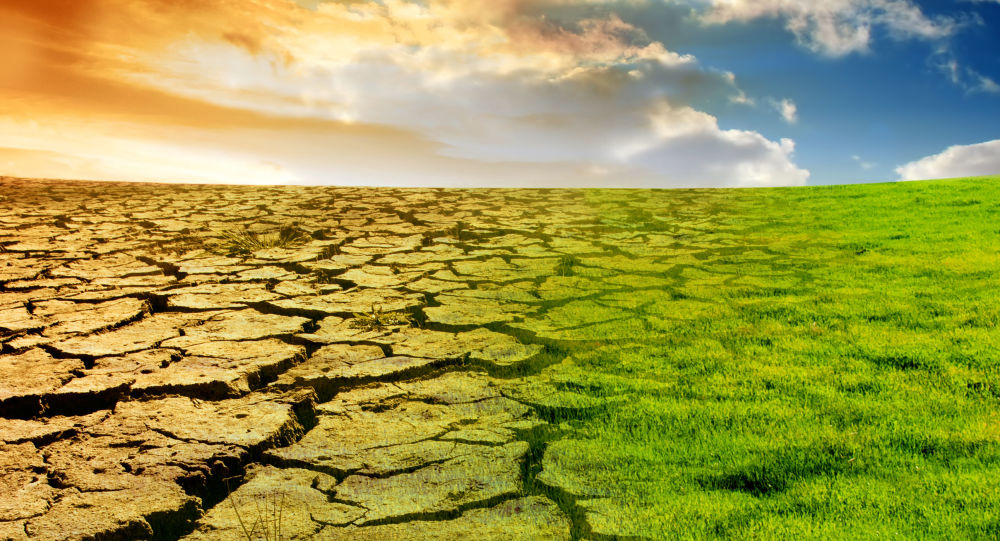 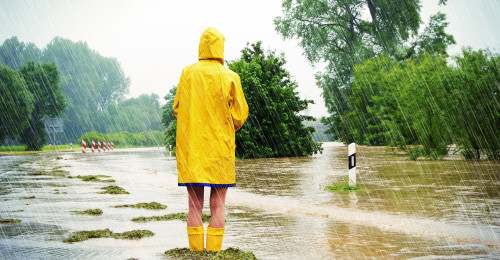 Hasiči a klimatické změny
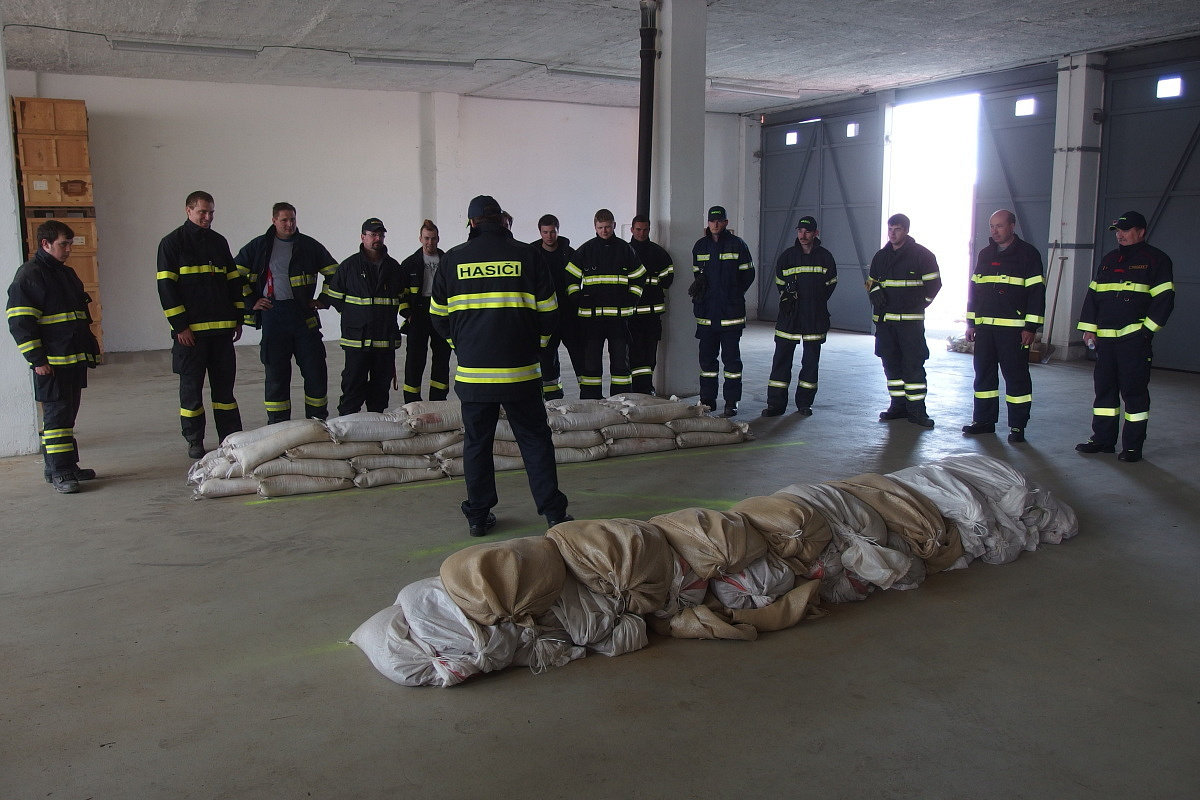 Dopad na hasiče:

 Dostatečné počty sil – JSDH, SDH
 Odborně znalá a způsobilá členská základna
 Dostatečné technické vybavení
 Zázemí a jistoty hasičů – jednání s orgány státu
 sociální
 existenční
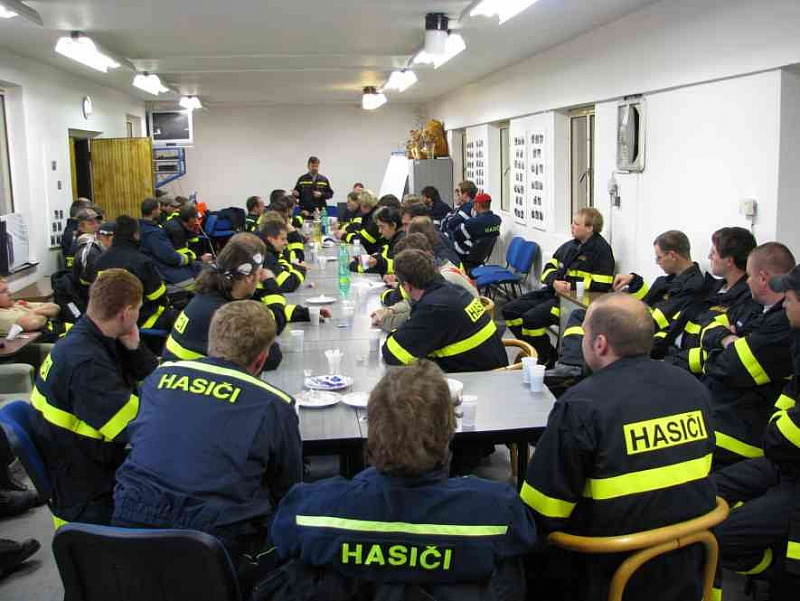 Hasiči a klimatické změny
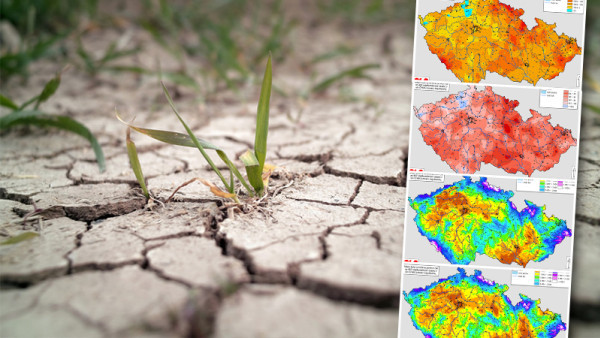 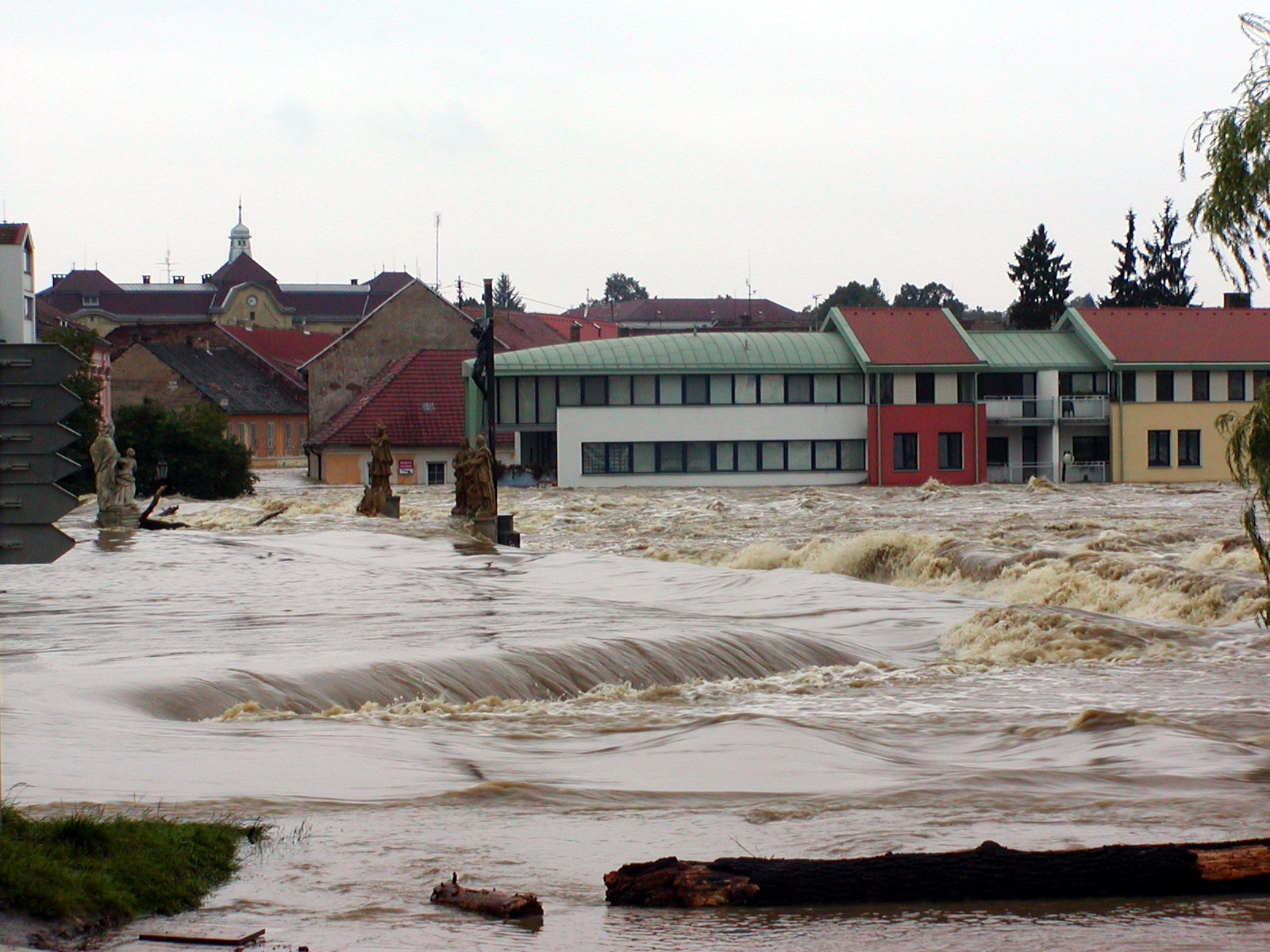 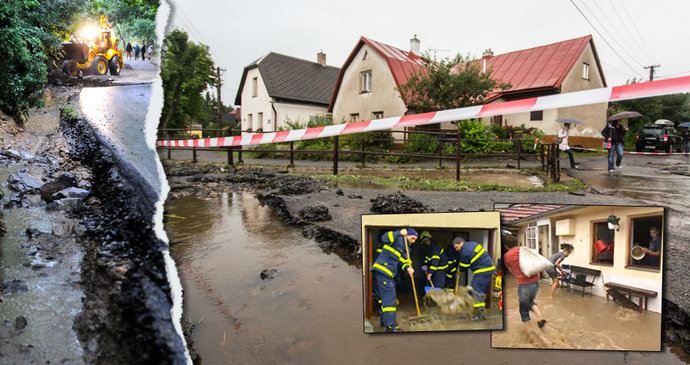 Rizika 

 Sucho
 Záplavy
 Bleskové povodně
 Sníh a námraza
 Vítr
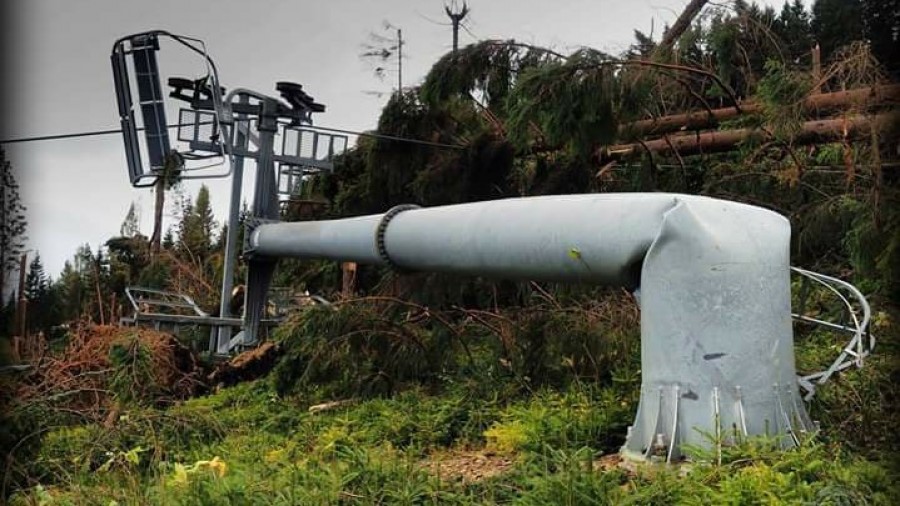 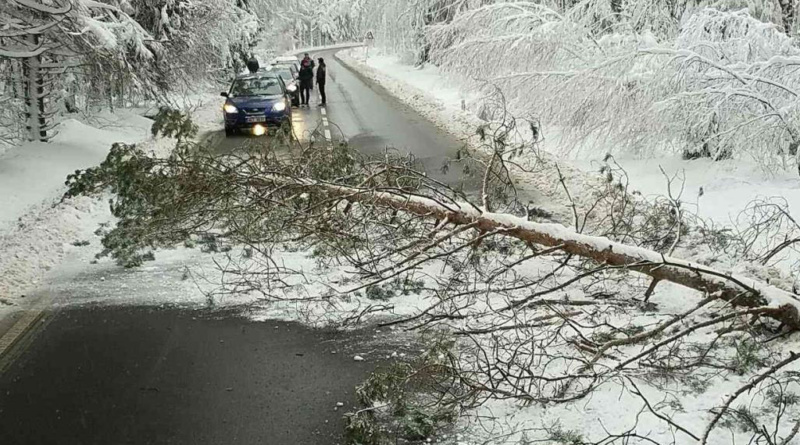 Hasiči a klimatické změny
Sucho
 Velký počet požárů 
 Rozsáhlé požáry 
 Nedostatek vody

Velké nároky na:
Množství hasičů
Regenerace sil
Technická náročnost, věcné prostředky, mobilní požární technika
Týlové zajištění zasahujících hasičů
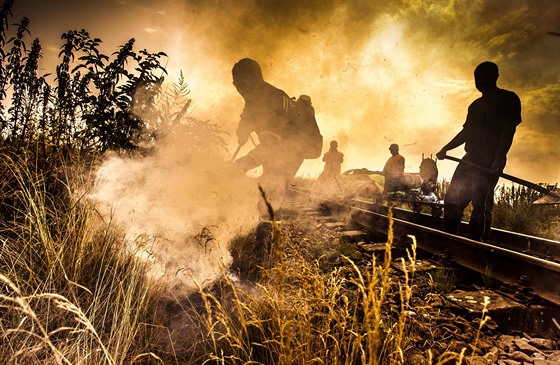 Hasiči a klimatické změny
Sucho
Další návazné záležitosti…….   Příklad: 
 kůrovcová kalamita             pohyb lidí v lese, pálení              POŽÁRY
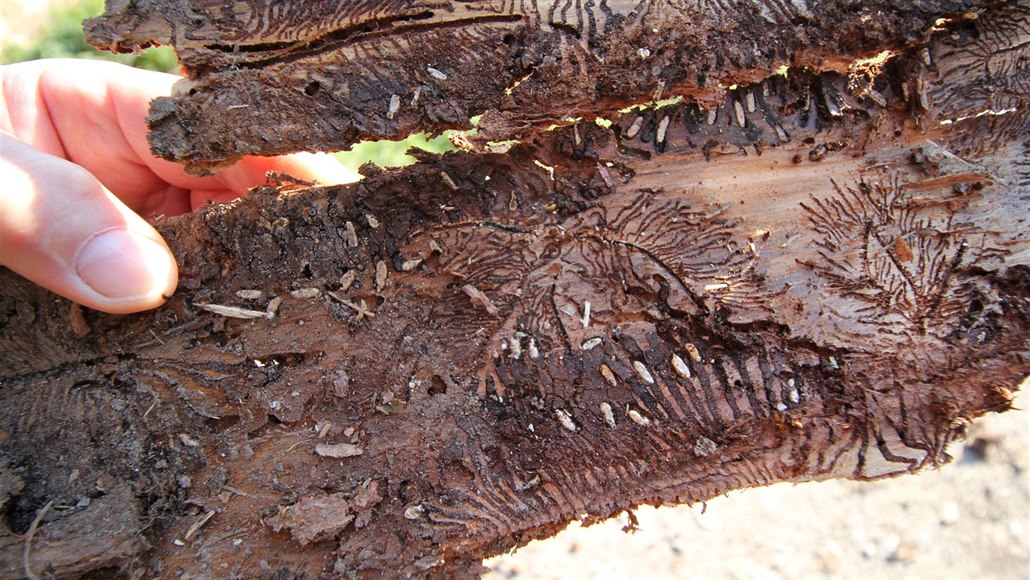 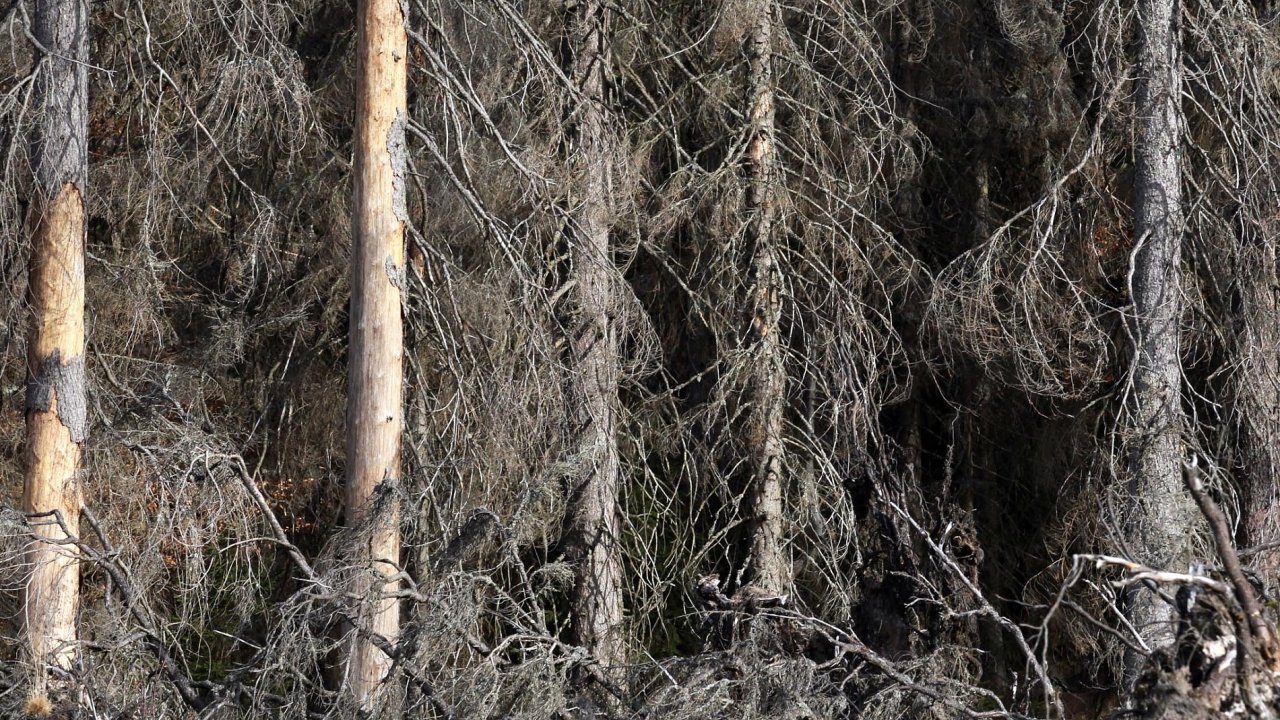 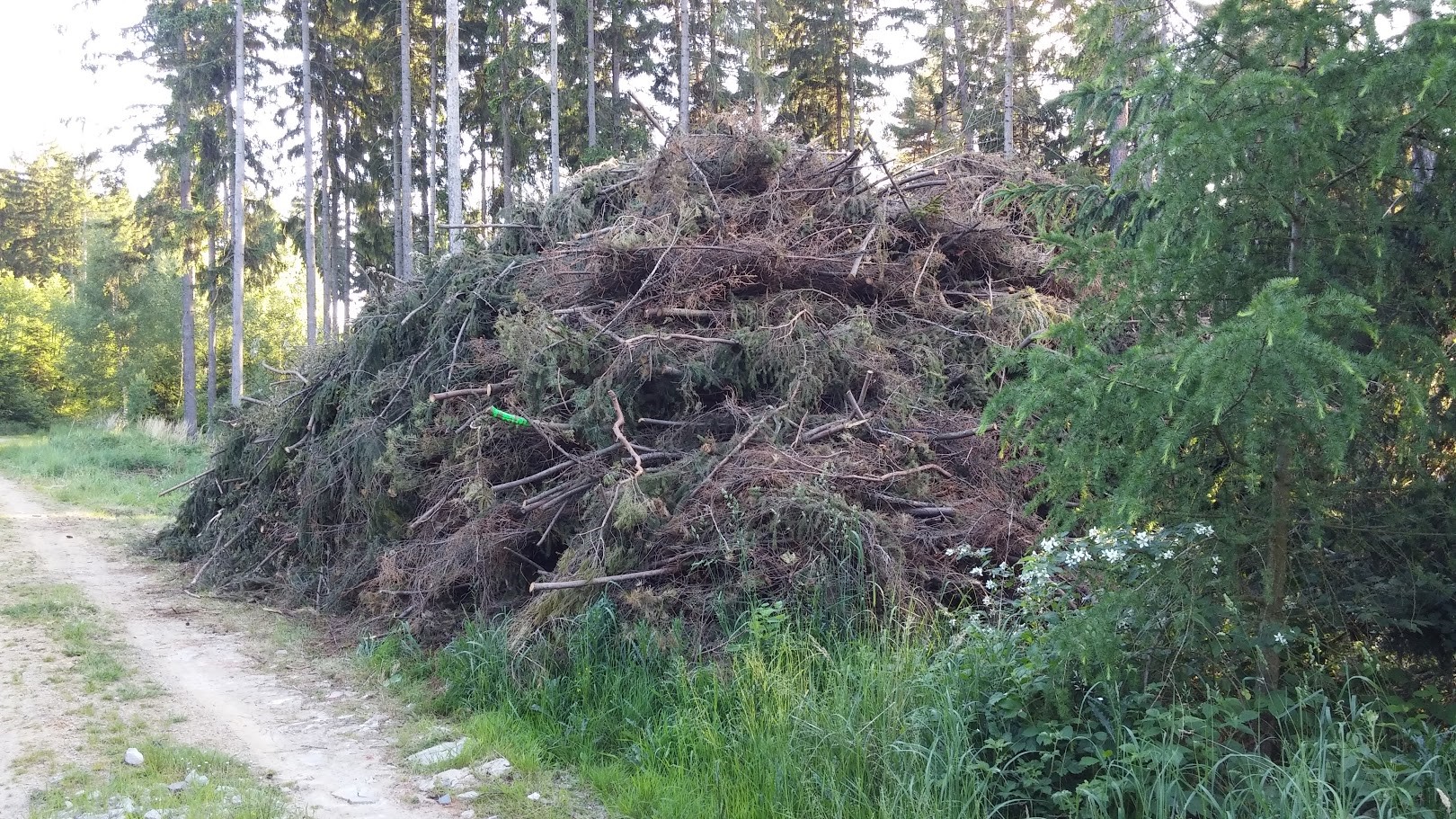 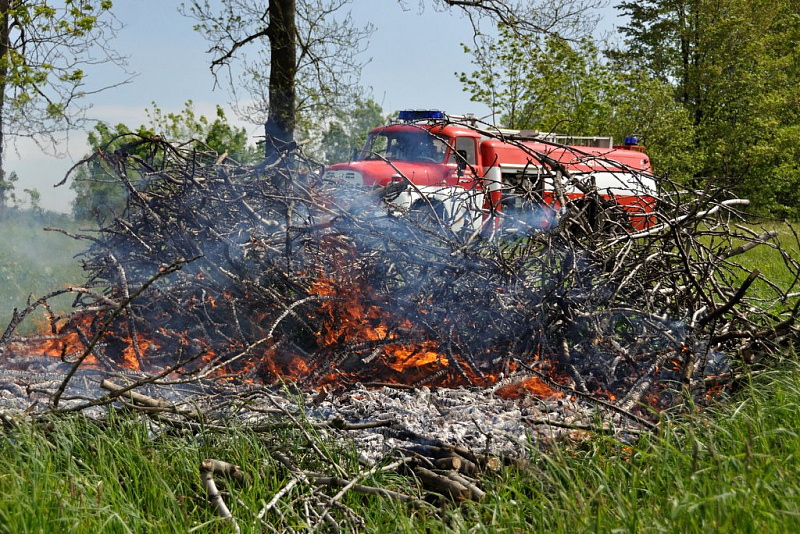 Hasiči a klimatické změny
Sucho
Další návazné záležitosti…….   Příklad: 
 improvizace při zajištění zdrojů požární vody
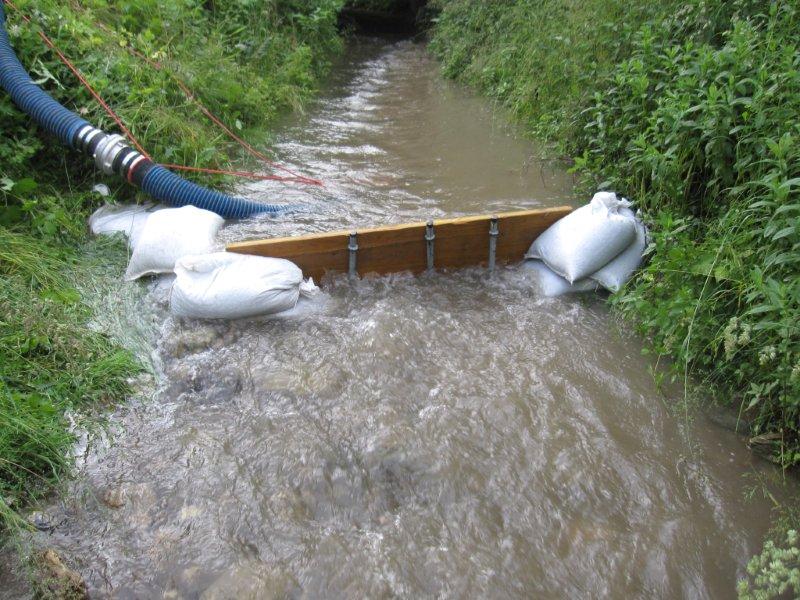 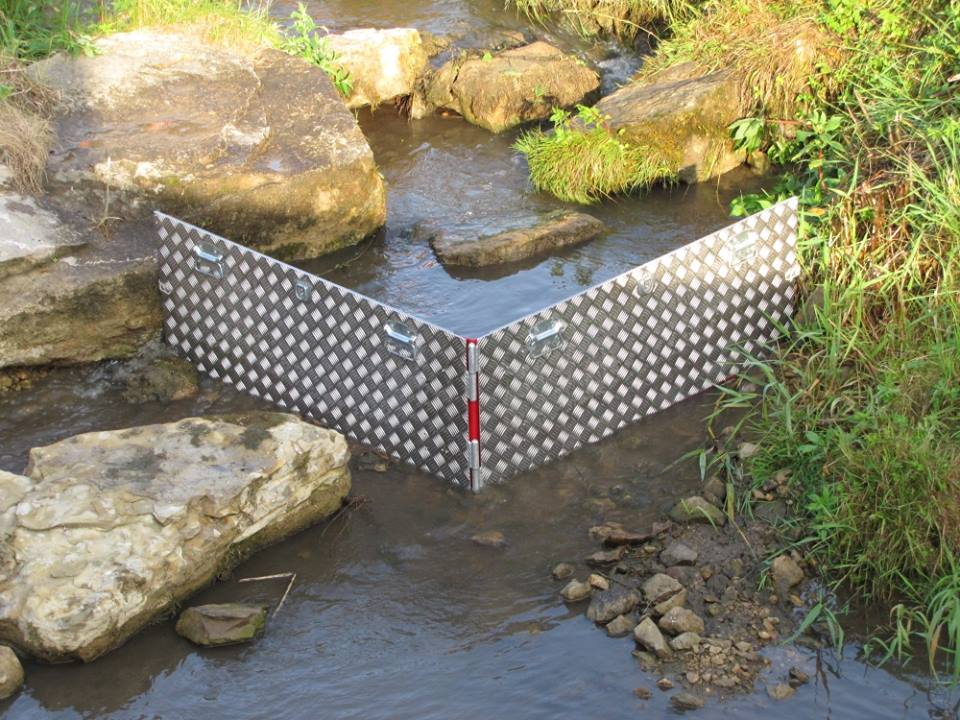 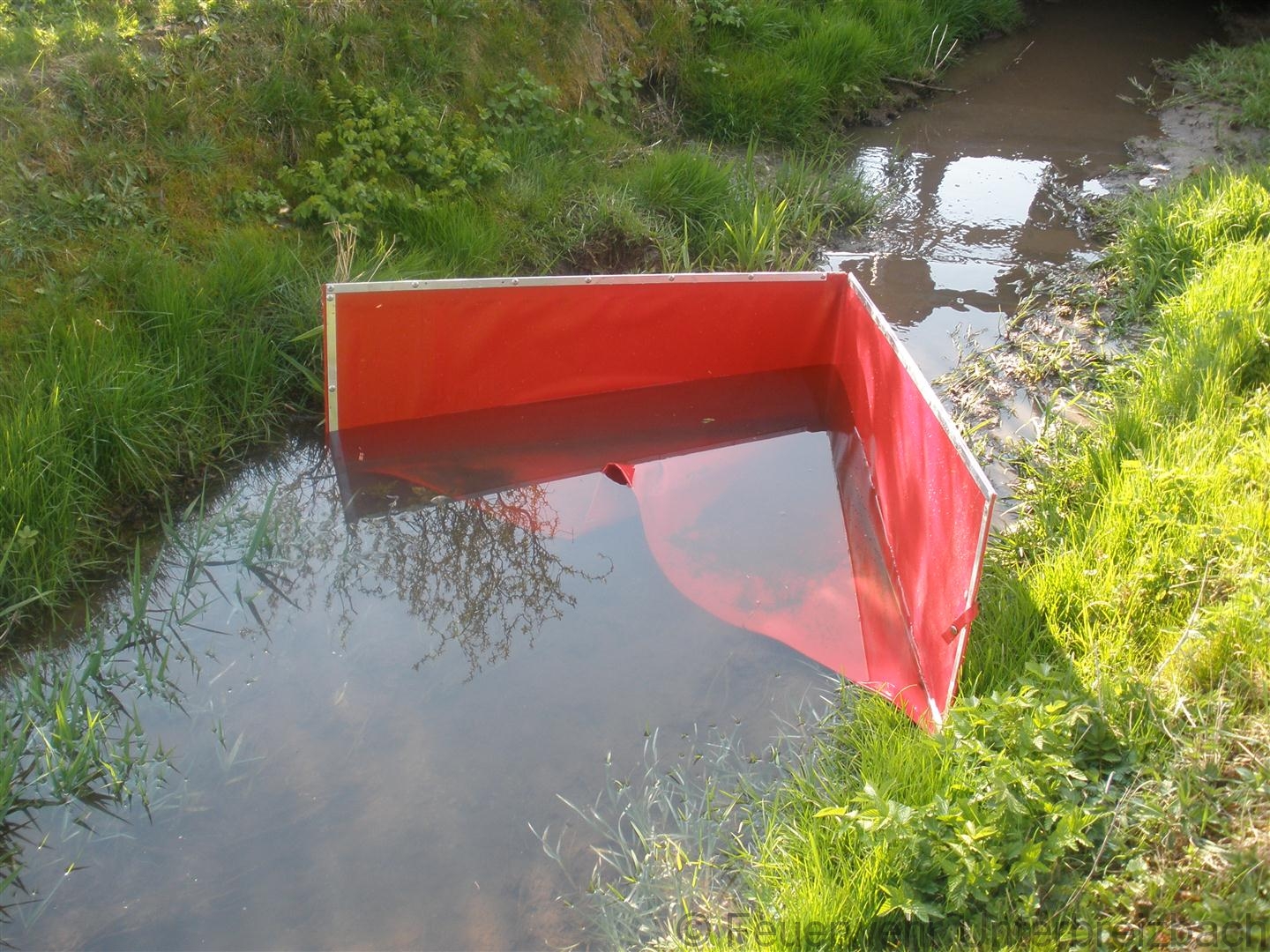 Hasiči a klimatické změny
Sucho
Další návazné záležitosti…….   Příklad: 
 Pomoc rybářům, zemědělcům
 Obcím v době sucha pomáhají hlavně hasiči
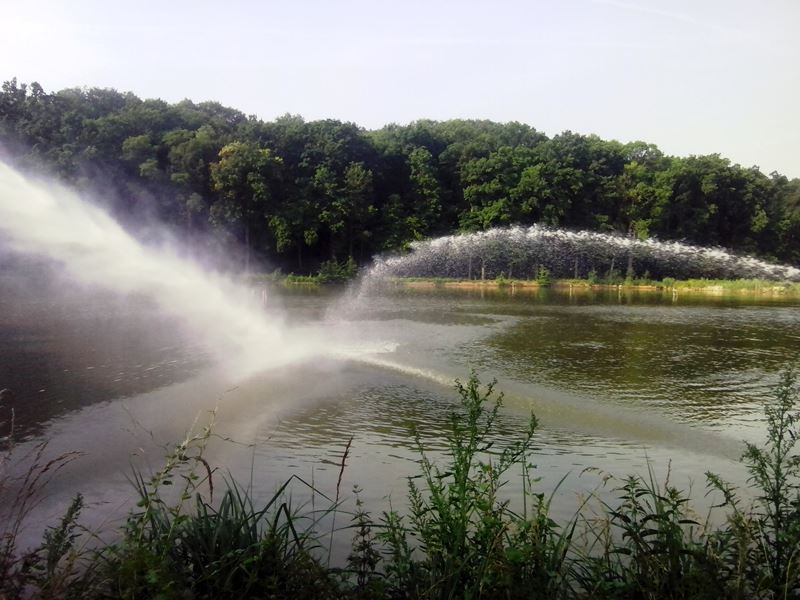 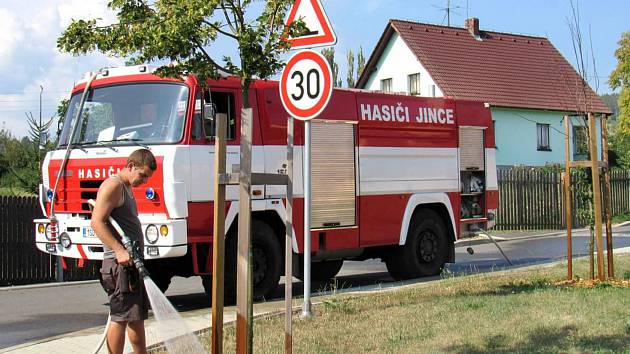 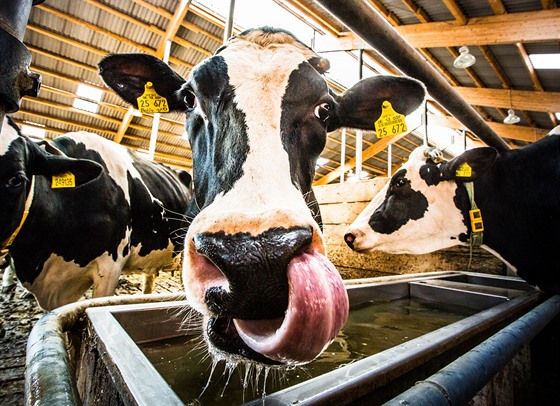 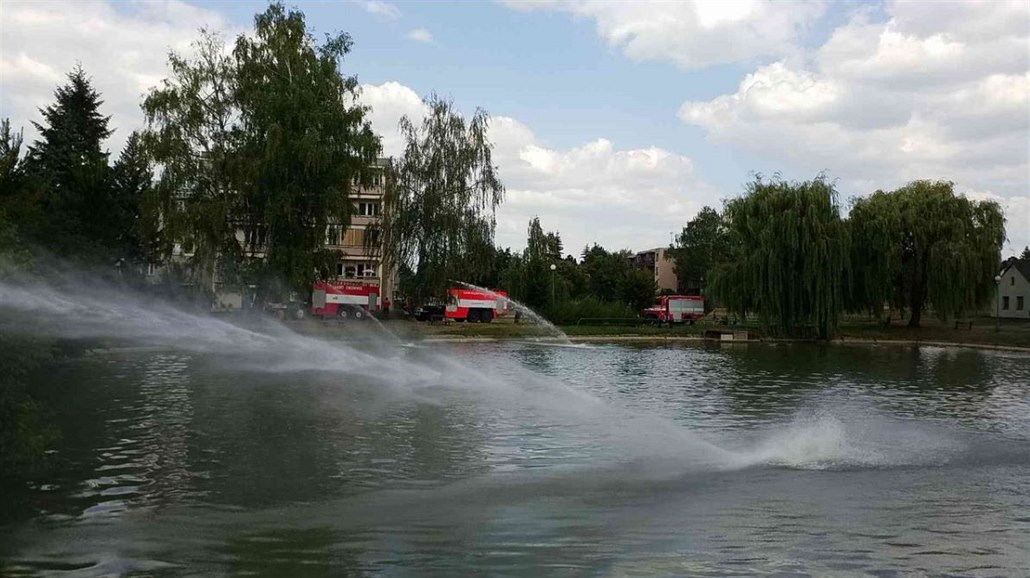 Hasiči a klimatické změny
Nejen sucho
Další návazné záležitosti…….   Příklad: 
 Nouzové zásobování pitnou vodou – obsluha mobilní úpravny vody
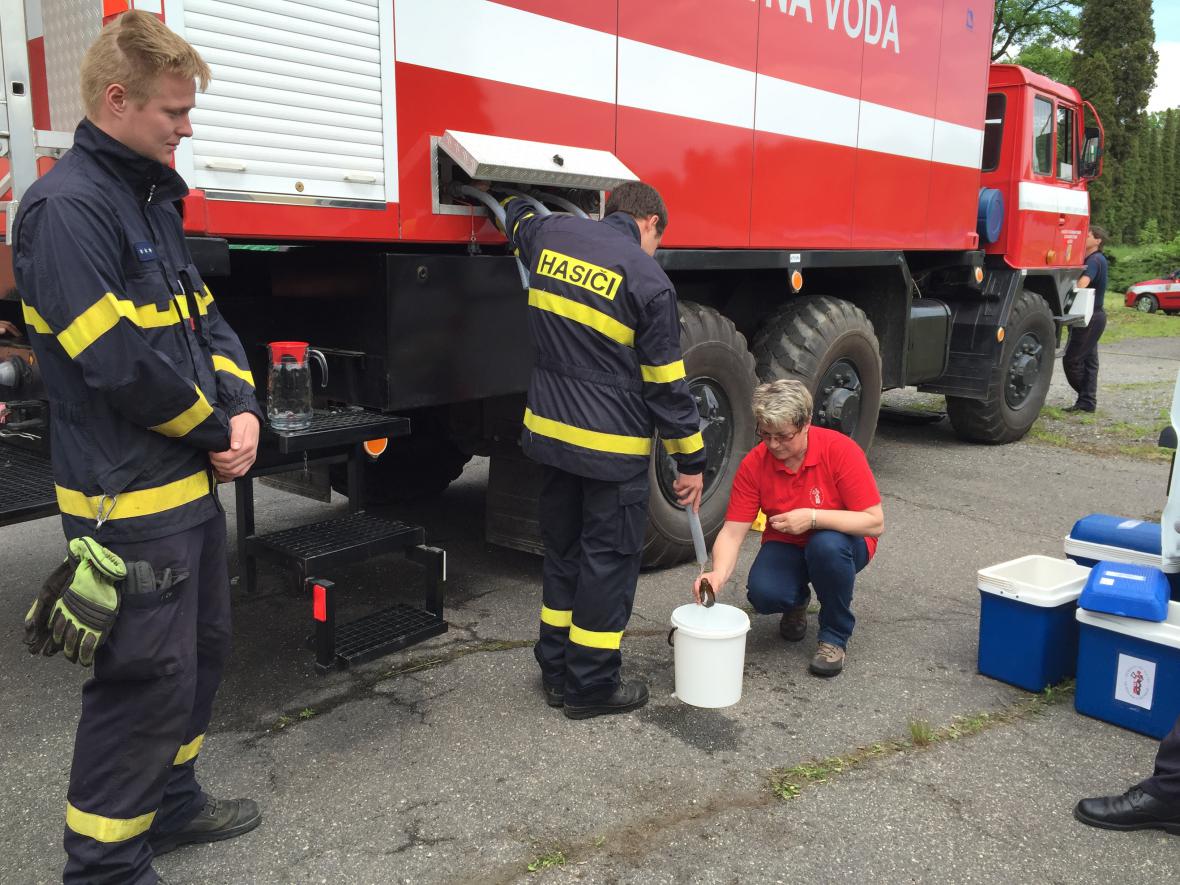 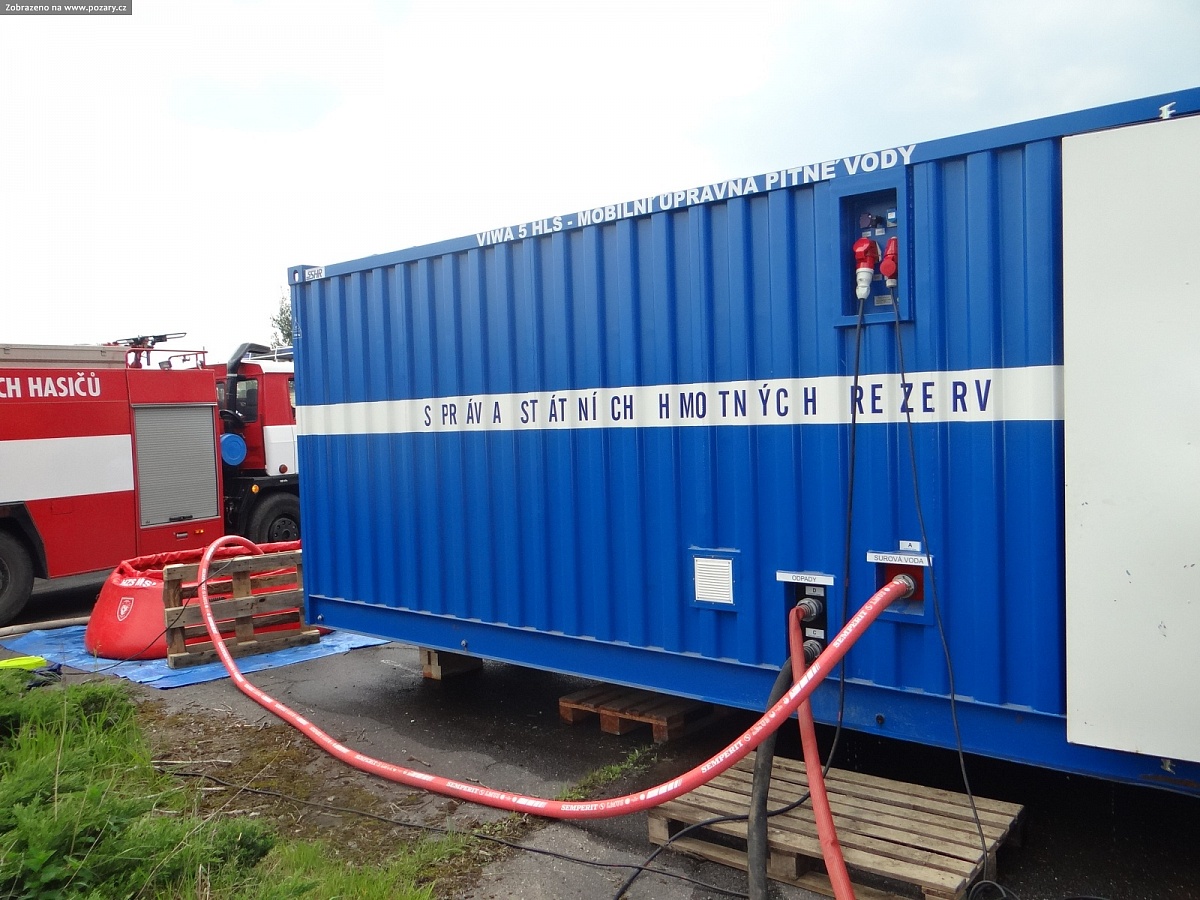 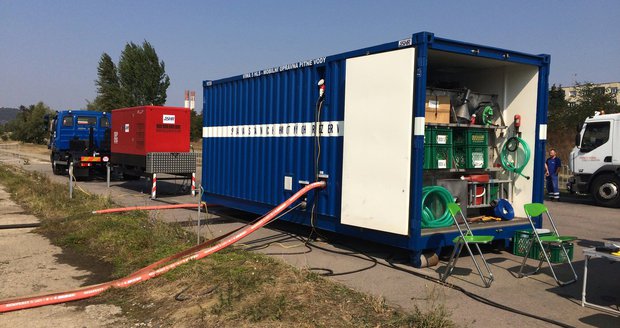 Hasiči a klimatické změny
Záplavy a bleskové povodně
 Povodně jsou v ČR nejvýznamnějším přírodním extrémem
 Globální oteplování = meteorologické a hydrologické extrémy

 Stále se zvyšující počet událostí
 Rozsáhlé události na velkém území
 Nutnost strategického nasazení sil a prostředků

Velké nároky na:
Množství hasičů
Regenerace sil
Technická náročnost, věcné prostředky, mobilní požární technika
Týlové zajištění zasahujících hasičů
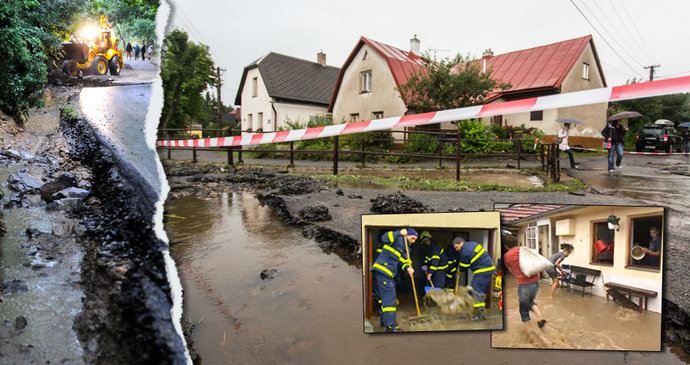 Hasiči a klimatické změny
Záplavy a bleskové povodně
 Záplavy: 18.stol.4 , 19.stol. 9, 20.stol. 9, 21.stol. (19. let)= 6.!!  
 Přívalové srážky = bleskové povodně = nesčetně v každém roce!!
 Nutnost odborné přípravy
 Nutnost velkého počtu sil – JSDH, SDH
 Nutnost rozpracovaného týlového zabezpečení
 Značné nároky na evakuaci osob, zvířat, materiálu
 Zařazení dobrovolných hasičů do krizových orgánů
 Pomoc SDH v evakuačních střediscích
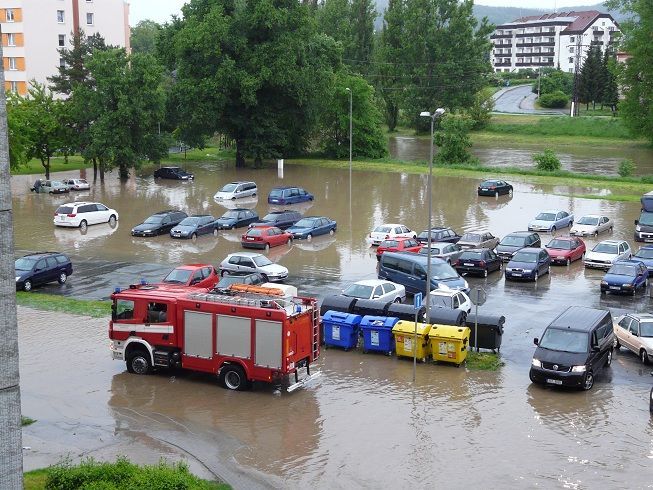 Hasiči a klimatické změny
Záplavy a bleskové povodně – Nezastupitelnost !!
Příprava prostředků na protipovodňovou ochranu
Hlásná povodňová služba
Zprůchodnění vodních toků při události
Obnovovací práce po události
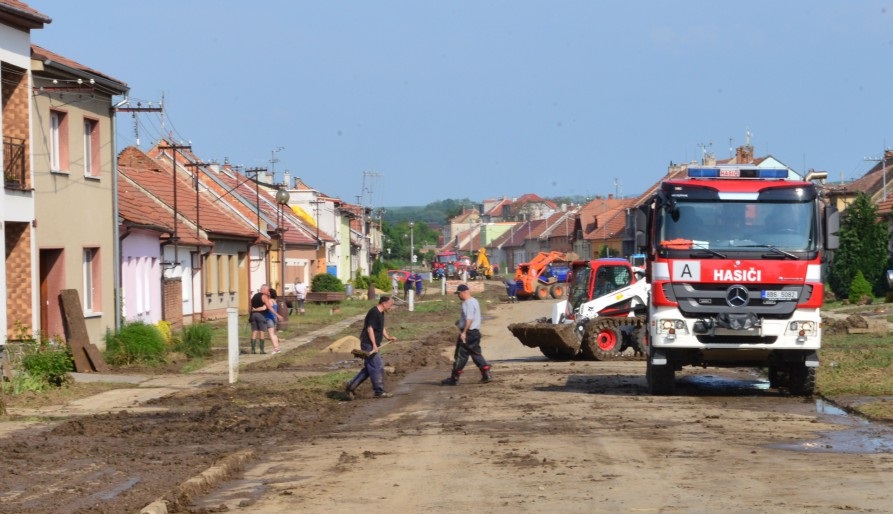 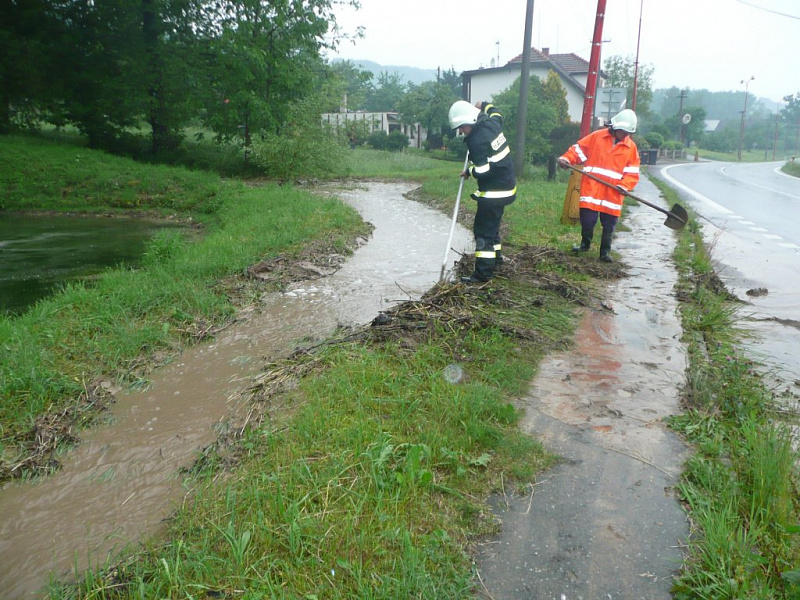 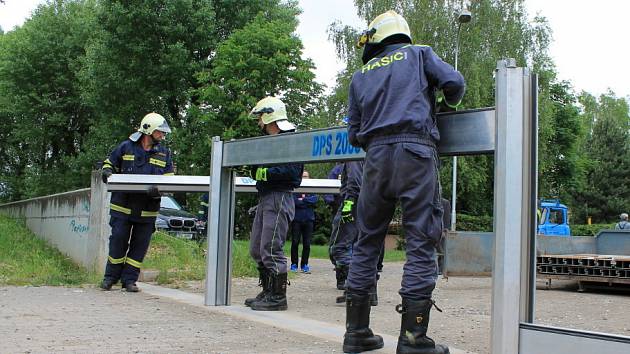 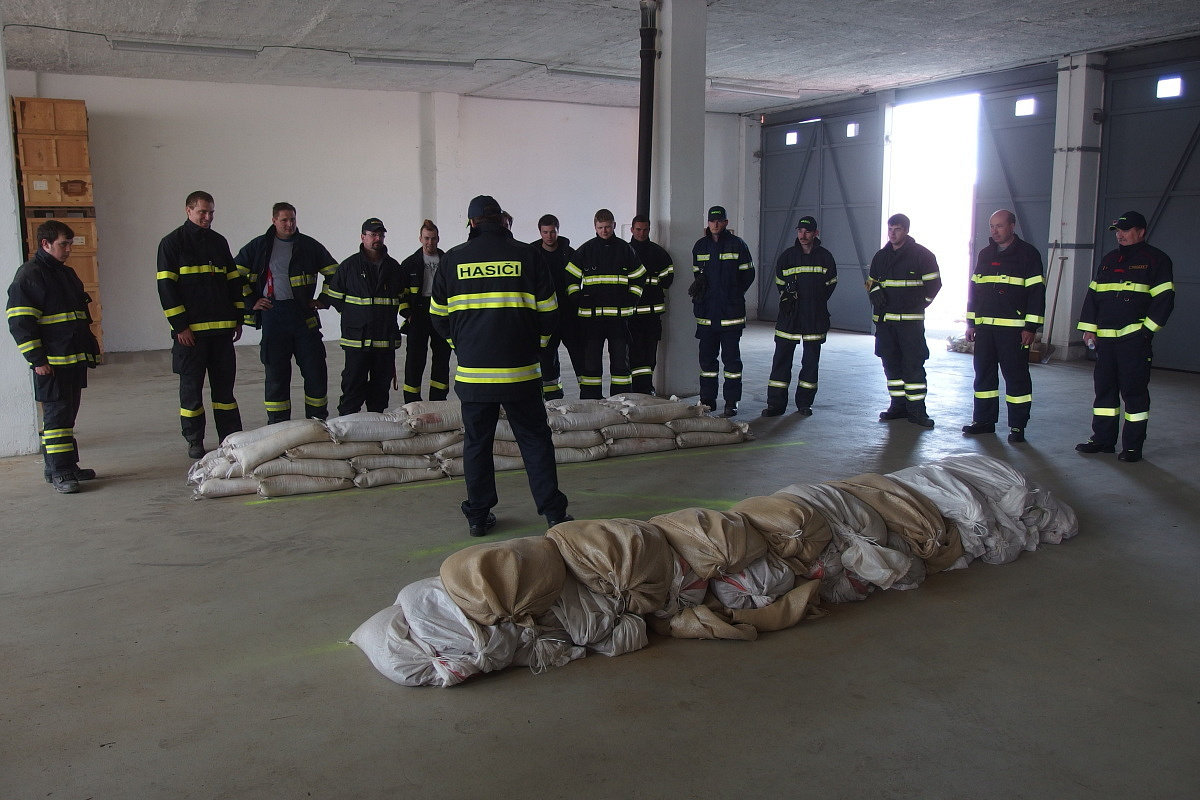 Hasiči a klimatické změny
Sníh a námraza
 Zásadní je demografická poloha území 
 Horská lokalita, Vysočina – celkem běžné 
 Nižší lokality – méně časté, o to horší !

 Ne tak časté, o to větší intenzita
 Velký počet mimořádných událostí
 Velké nároky na taktickou úroveň a BOZP

Velké nároky na:
Regenerace sil
Technická náročnost, věcné prostředky, mobilní požární technika
Týlové zajištění zasahujících hasičů při déle trvajícím zásahu
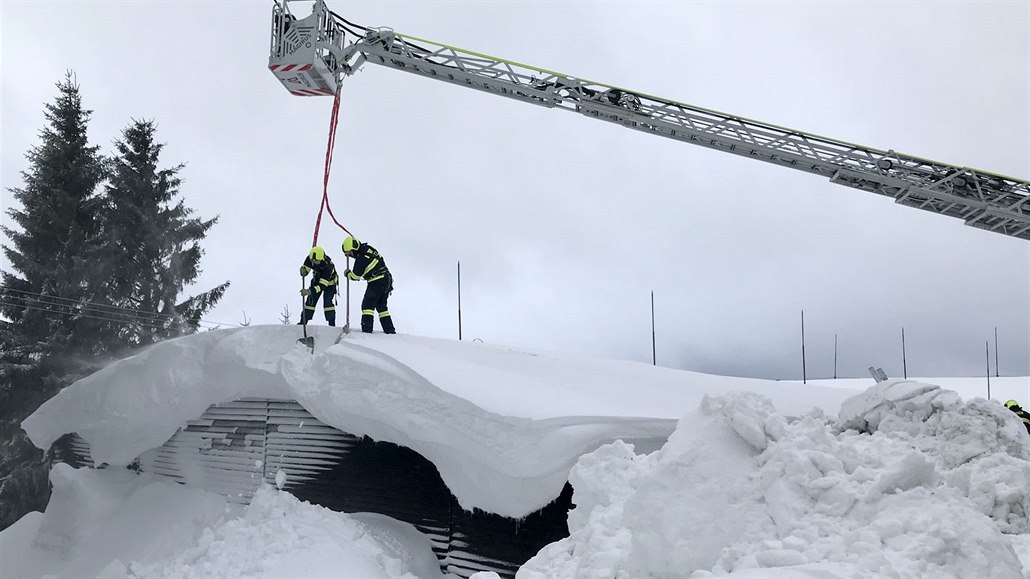 Hasiči a klimatické změny
Vichřice, orkány (Kiril, Emma, Herwart) 
 Vichřice a orkány jsou v ČR významným přírodním extrémem
Jejich frekvence se zvyšuje
 Nezanedbatelní jsou i lokální bouře

 Stále se zvyšující počet událostí
Velký počet události v krátké době
 Rozsáhlé události mnohdy na velkém území
 Nutnost taktického nasazení sil a prostředků

Velké nároky na:
Množství hasičů a regenerace sil
Technická náročnost, věcné prostředky, MPT, BOZP
Týlové zajištění zasahujících hasičů
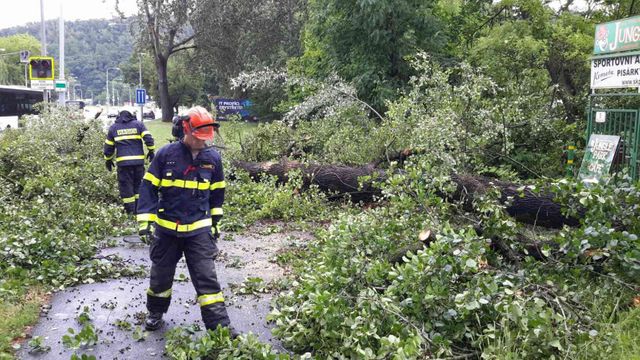 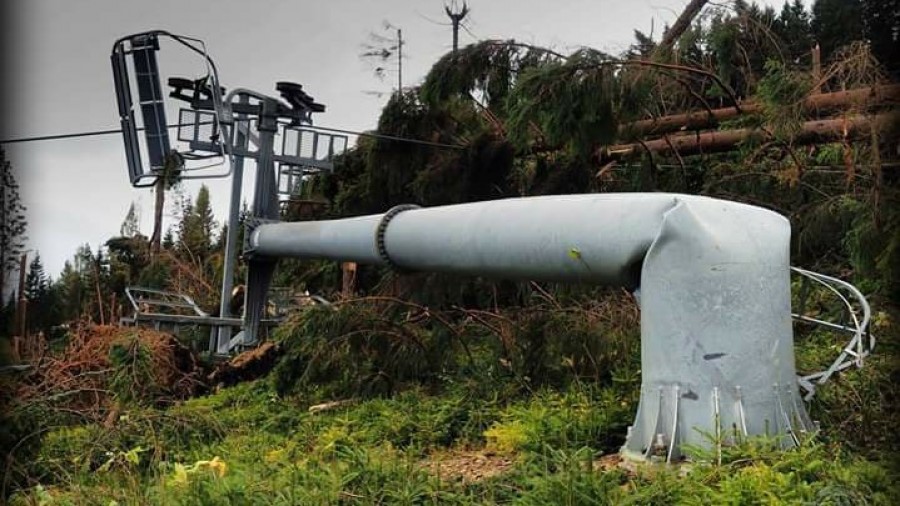 Hasiči a klimatické změny
Vichřice, větrné smršti, orkány, lokální bouře – Nezastupitelnost !!
Příprava prostředků pro speciální práce – výšky, narušení konstrukce
Zjištění rozsahu události v příslušné obci
Zprůjezdnění komunikací
Obnovovací práce po události + nouzové dodávky
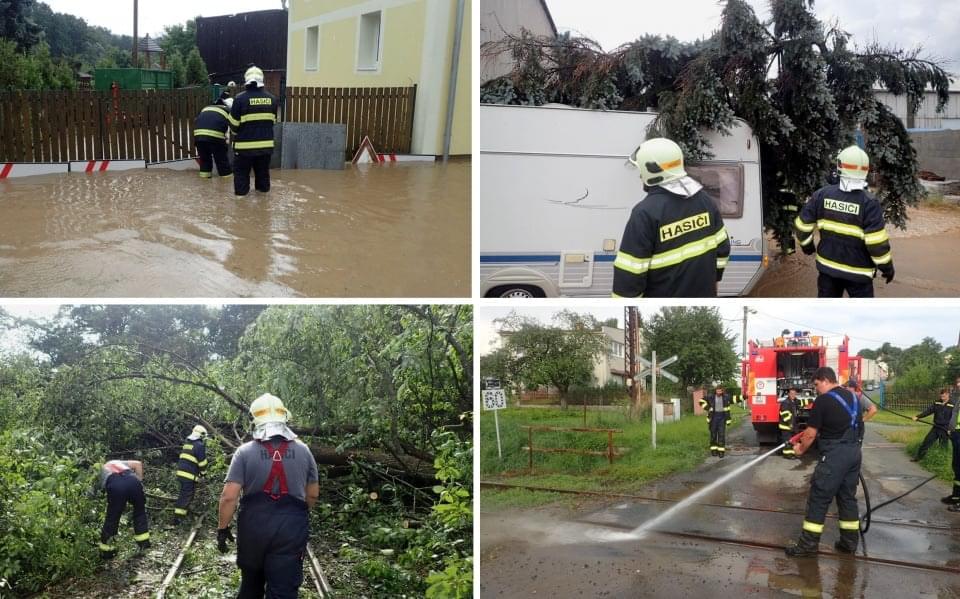 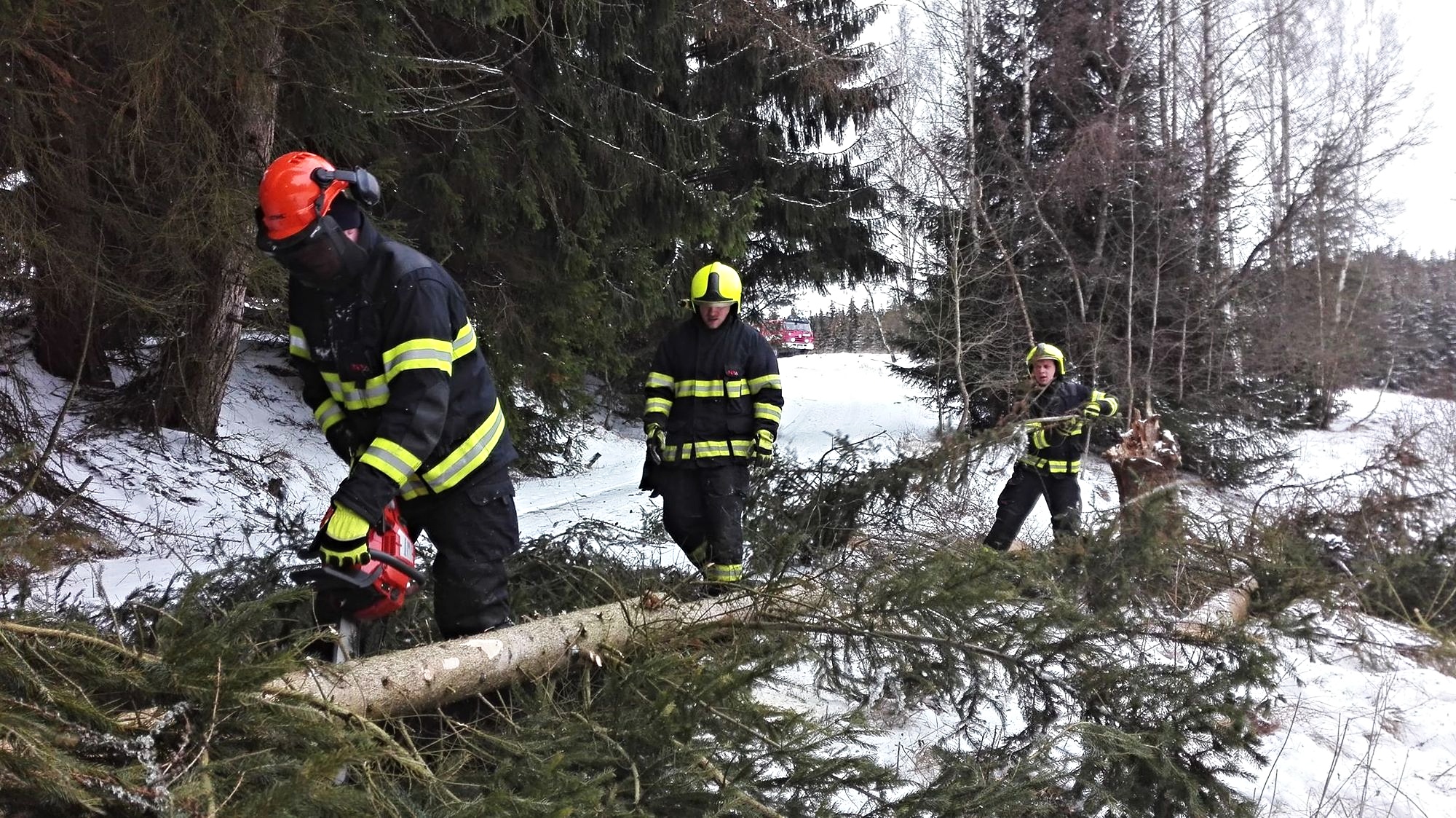 Hasiči a klimatické změny
Poznatky: 
 Výhoda rychlé aktivace velkého počtu sil a prostředků
 Možnost dlouhodobého nasazení
 Využití členů se speciálními znalostmi z civilního zaměstnání
 Možnost využití znalých členů v krizových orgánech a havarijních komisích
 Možnost zapojení jak JSDH tak i členů SDH – zejména na úseku CO a OO
 Při využití dobrov. hasičů klesají systému náklady na výchovu lidských zdrojů

Nutnost sebevzdělávání a odborné přípravy
Nutnost finančních nákladů na materiální a technickou stránku věci
 Nutnost finančních nákladů na lidské zdroje
 Nutnost zvýhodnění členů zapojených do systému
Hasiči a klimatické změny
Děkuji za pozornost

			Dotazy?

Bc. Robert Kučera 
Vedoucí ÚORR SH ČMS